Relaties, seksualiteit en voortplantingHoe bespreek je dit?
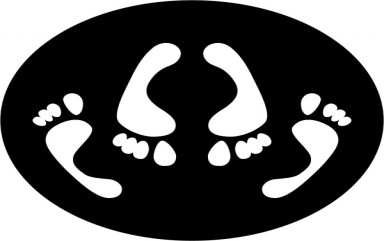 1
[Speaker Notes: https://www.youtube.com/watch?v=CpRTge0awsQ  

Lieve lita doos rond laten gaan met meest bizarre vraag die je ooit hebt gehad? Of waar je zelf met mond voor tanden stond
Uitwisselen perfecte werkvormen.]
Programma
Seksualiteit wat /waar?
Seksualiteit hoe wil je dat?
Ethische gesprekken in de klas? 
Werkvormen, wat werkt nu?
Werkvormen zelf 
Lieve Lita:
Vragen in de klas
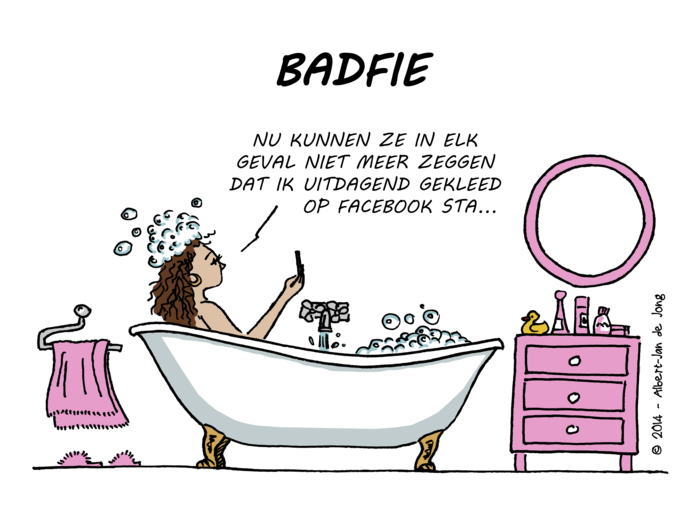 2
Anna Verdoes
Wie ben ik?
Mijn ervaring als docent en lerarenopleiders
Waarom deze workshop?
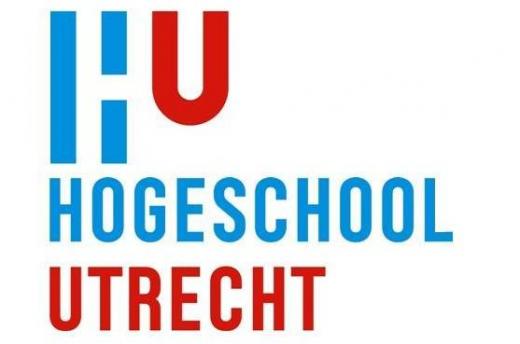 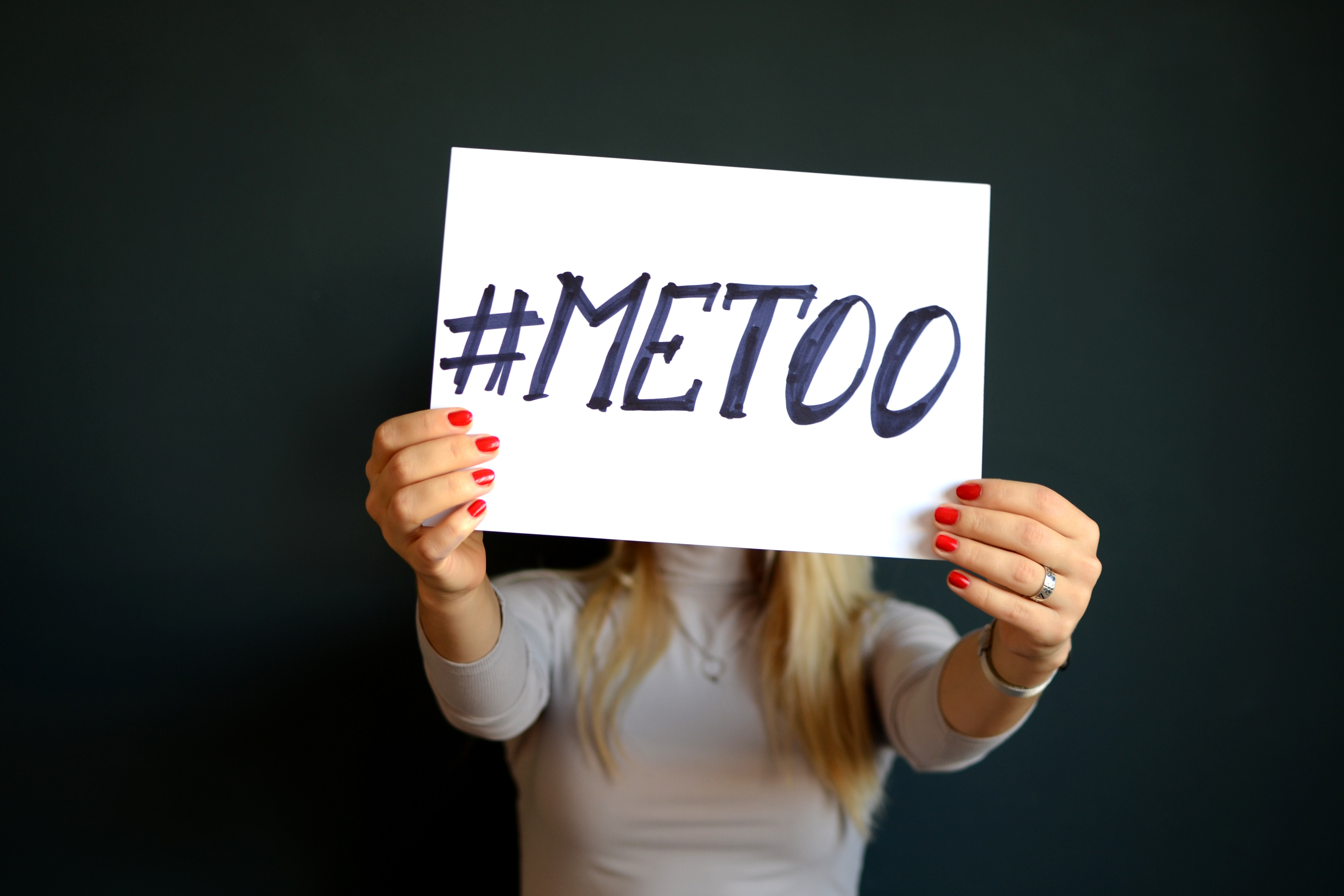 In het nieuws
Bovendien moeten ze positief tegenover seks staan.
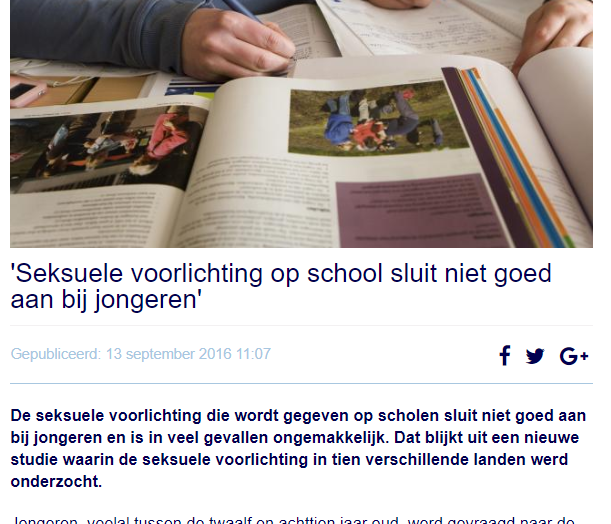 Er wordt weinig gesproken over plezier en verlangen.
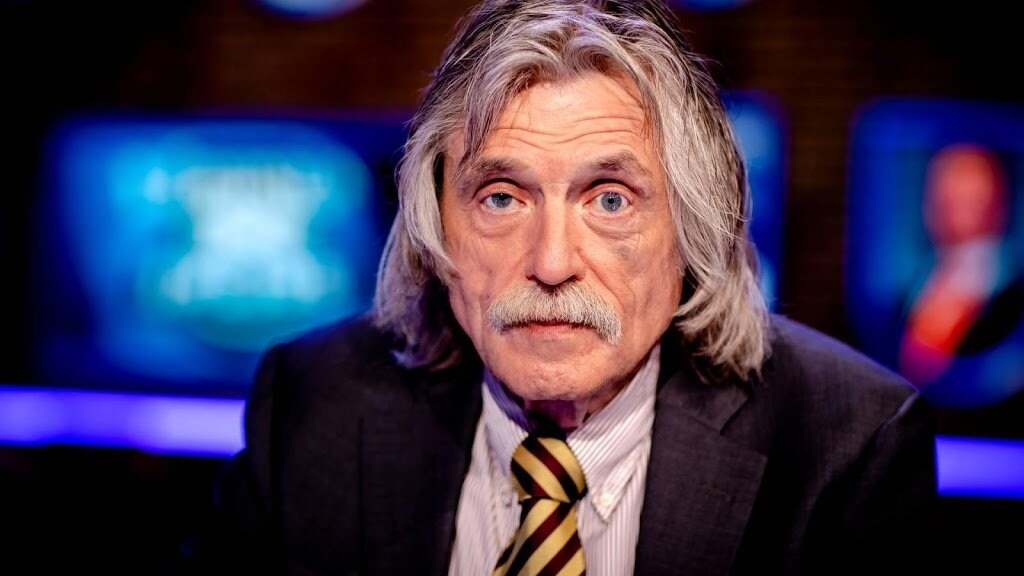 Hoe is het nu?
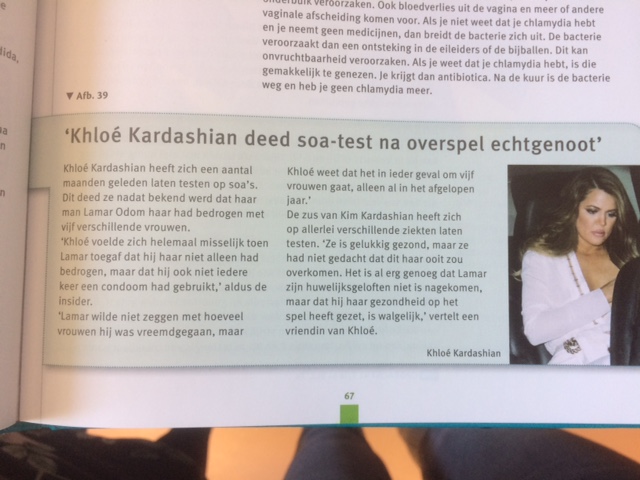 6
Belang van seksualiteit-lessen?
Nee zeggen?
7
Seksualiteit; wat moet de inhoud van de lessen zijn?
DDU in groepje
Denken: Met welke zaken dien je rekening te houden als seksualiteit begint (mensen, situaties, materialen, …)
Delen: Maak in je groepje het lijstje compleet
Uitwisselen: plak een post-it op:
Welke oplossingen zijn er?
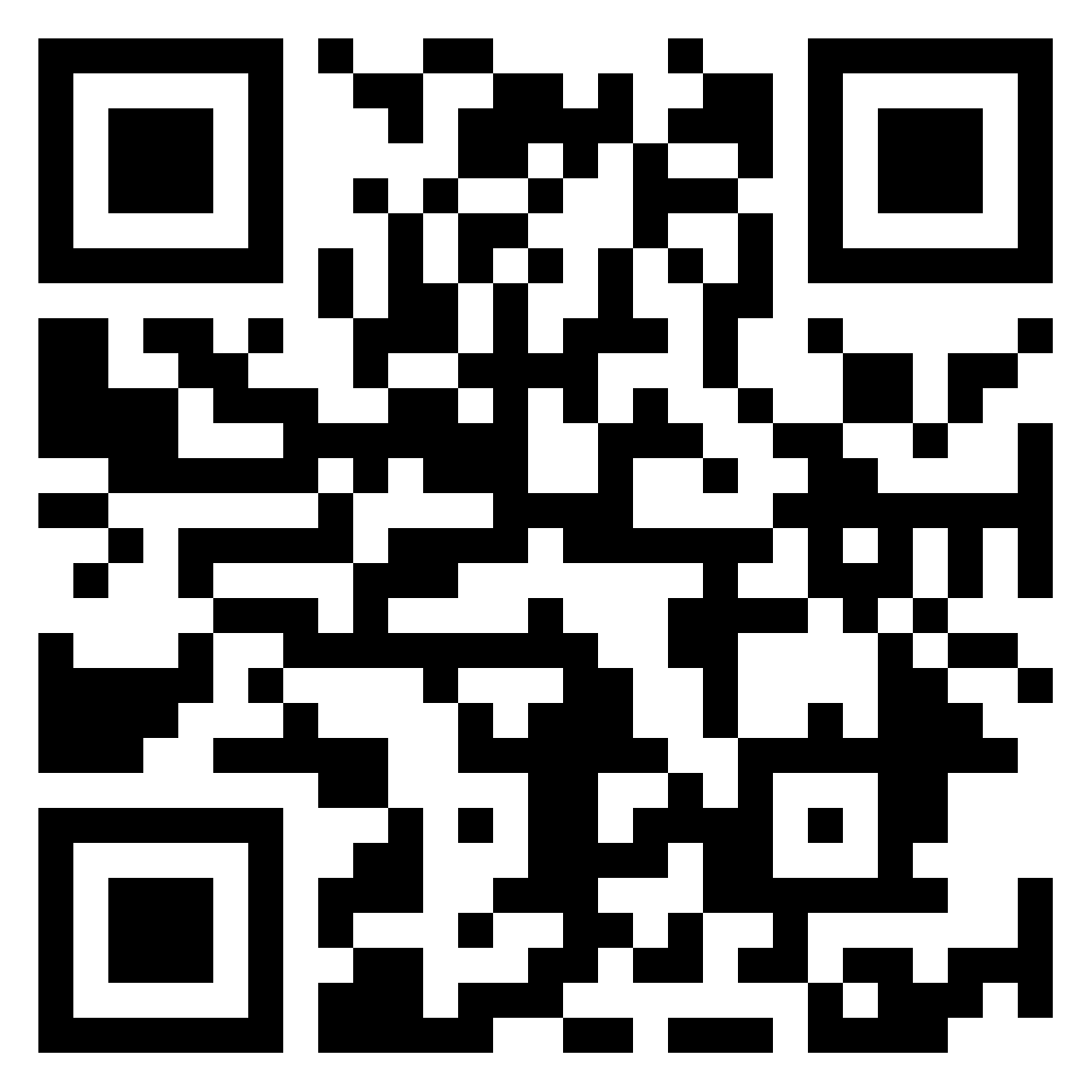 8
Extremen in de klas bij ethische dilemma’s
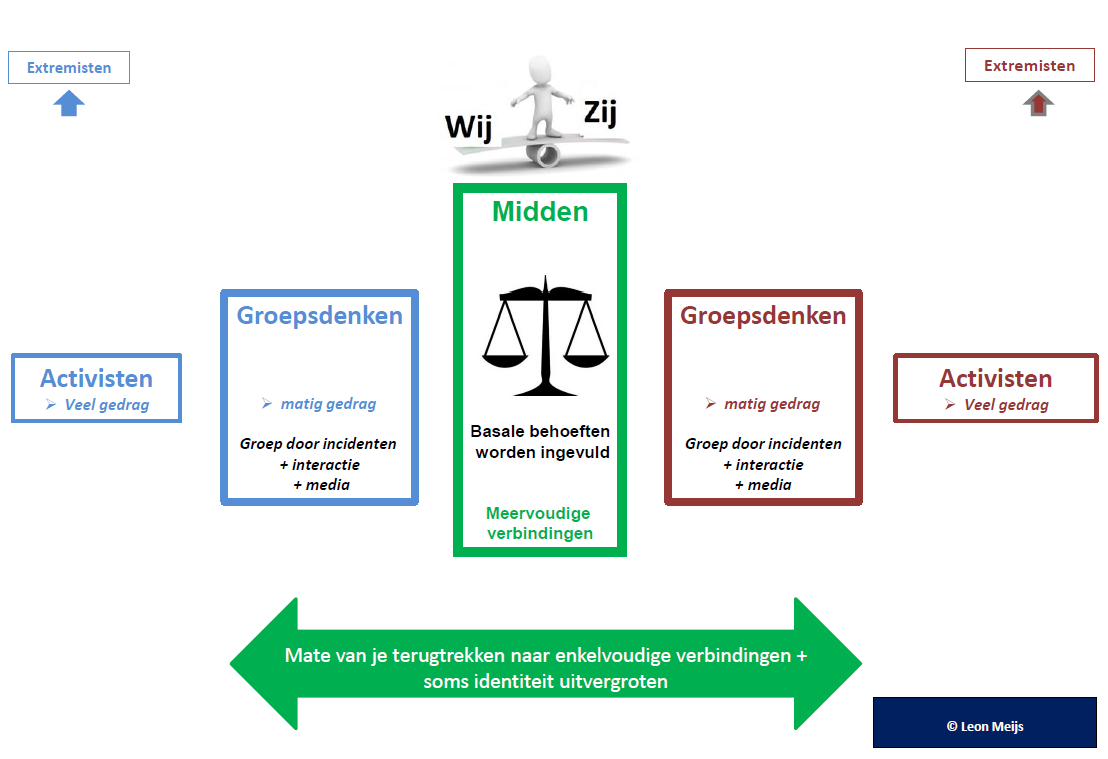 9
Activistisch gedrag
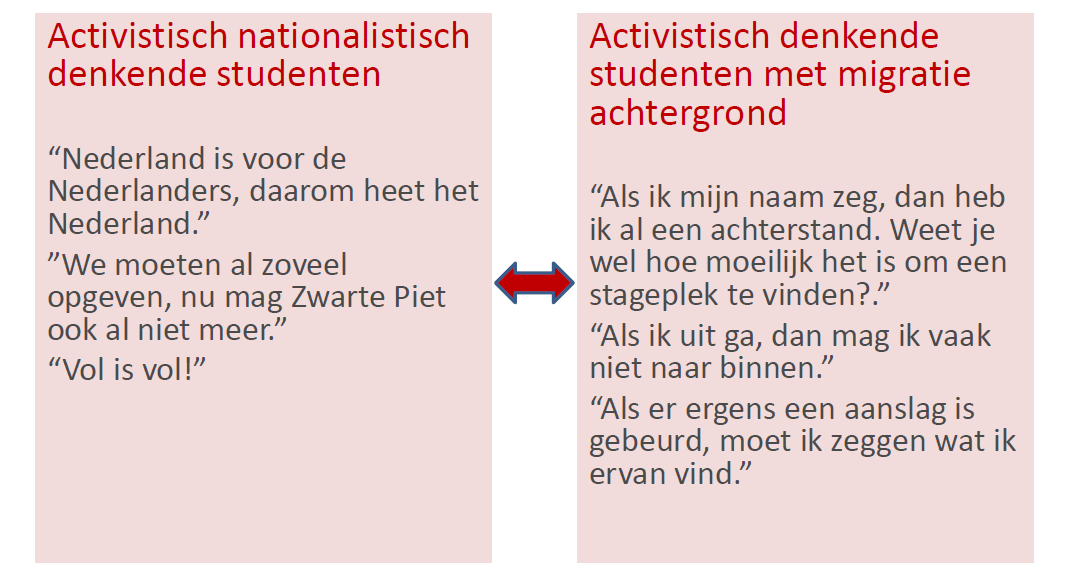 10
ABC-model
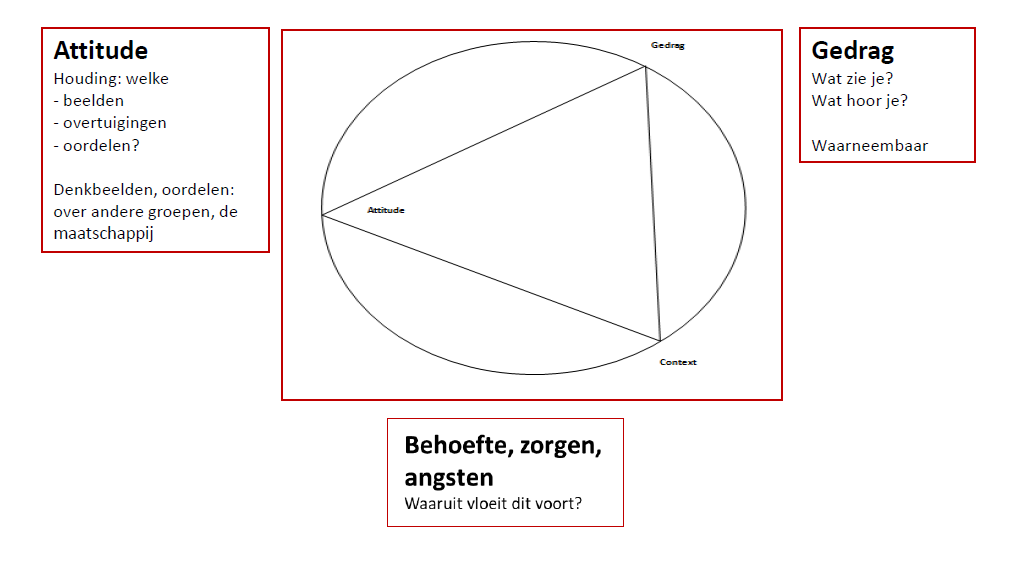 11
Rap Abou Dhar
https://www.dumpert.nl/item/6600664_9aa8d28f
Identitairverzet: oorlogsverklaring

https://www.youtube.com/watch?v=5Mbxnh1zMDs
12
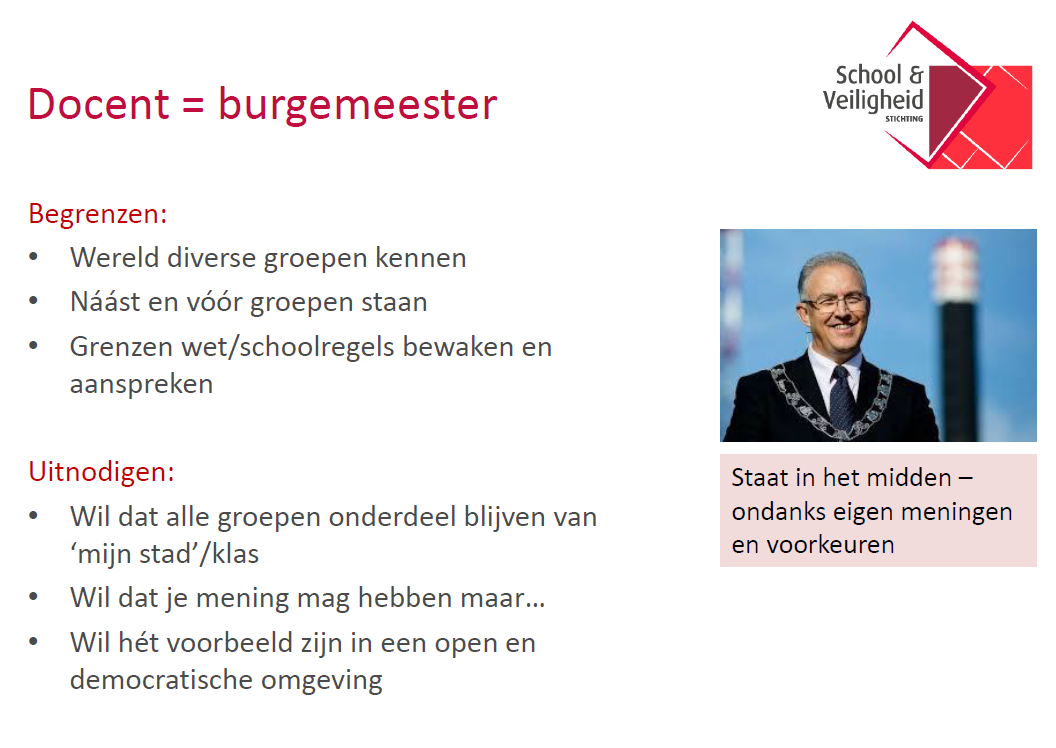 13
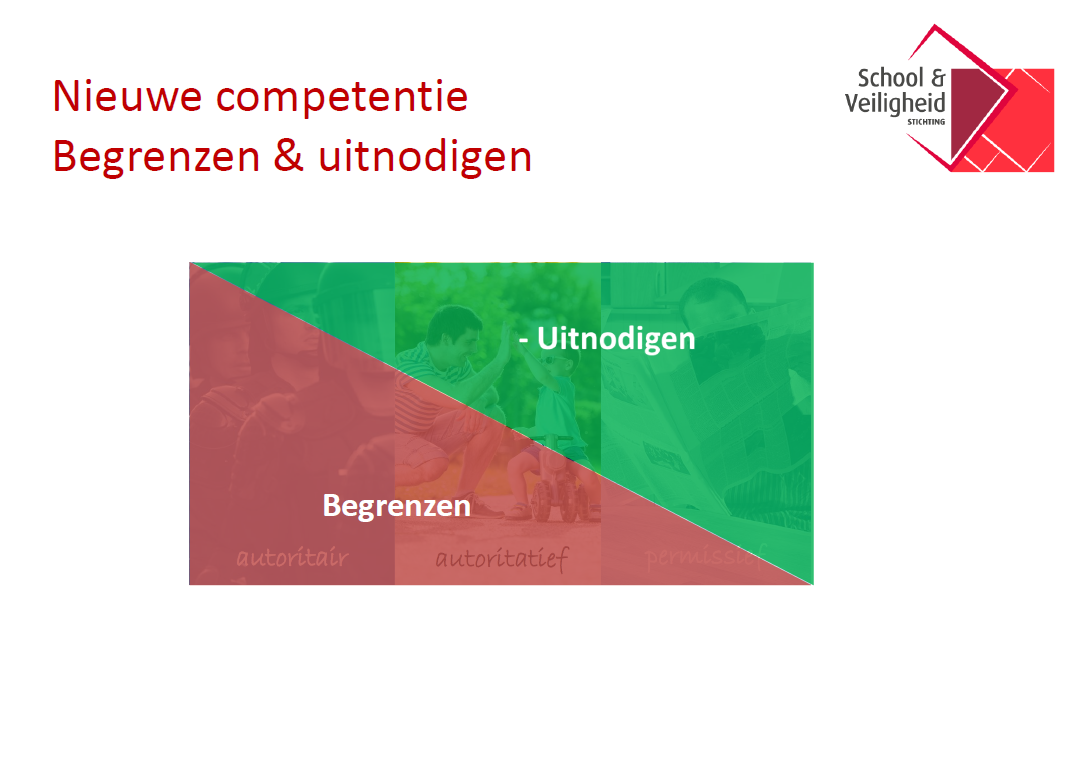 14
Wanneer begrenzen?
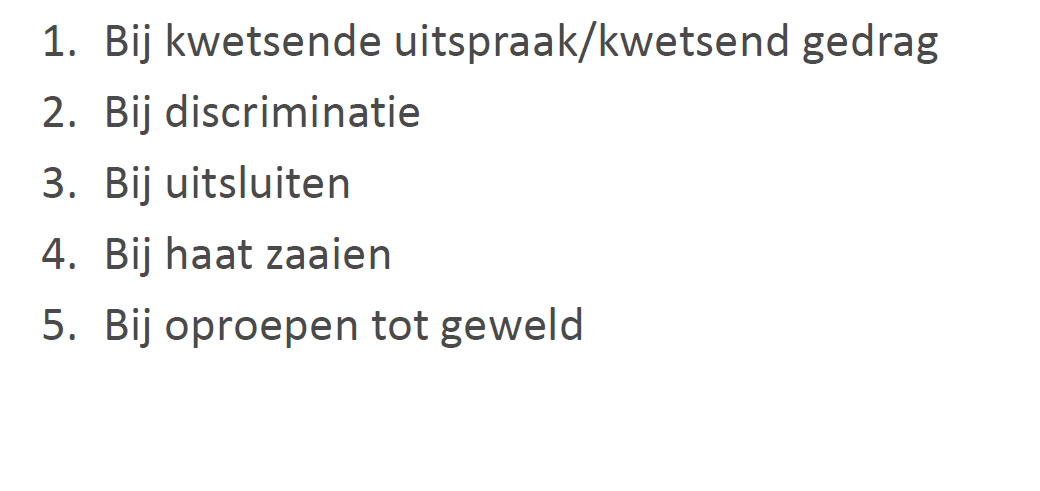 Discriminatie is mensen anders behandelen, achterstellen of uitsluiten op basis van (persoonlijke) kenmerken. Deze kenmerken worden discriminatiegronden genoemd. Discriminatie op de volgende gronden is wettelijk niet toegestaan.
15
Voorbeeld zin
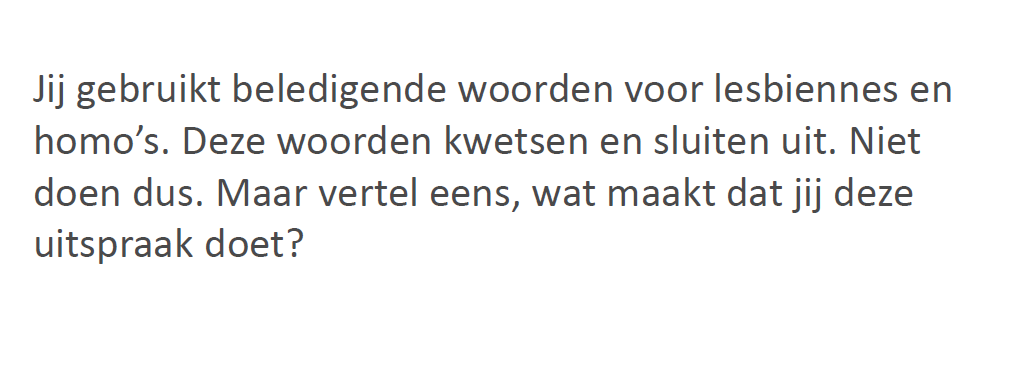 GEEN IK-boodschap!
16
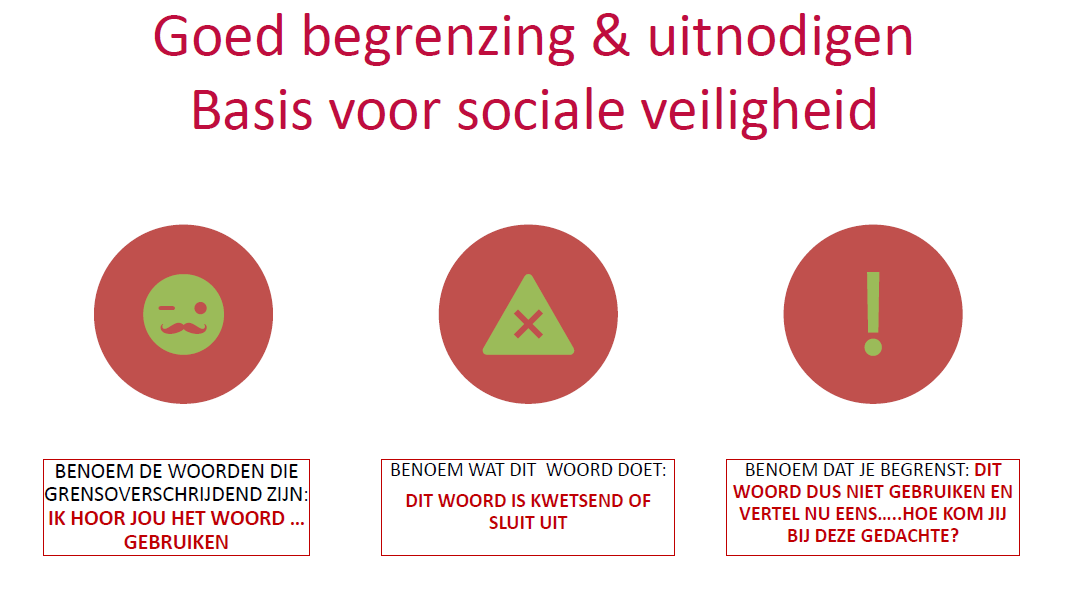 17
Alle moslims zijn geitenneukers
18
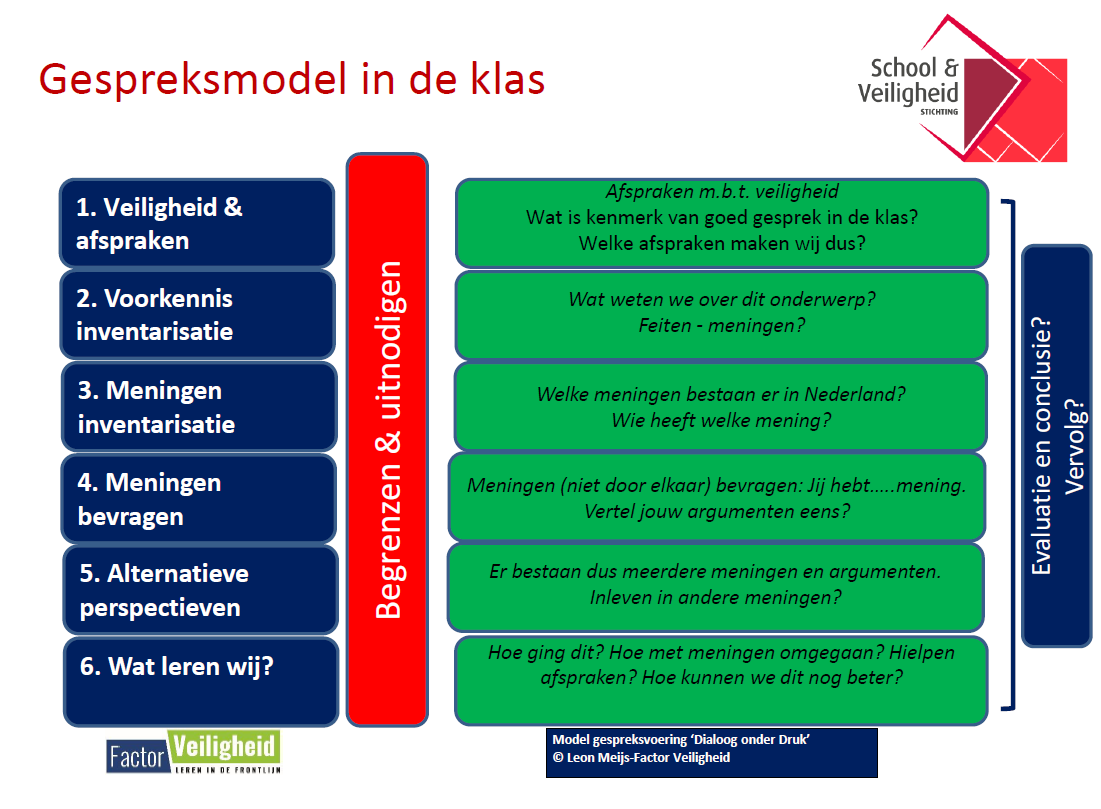 19
1. Afspraken maken
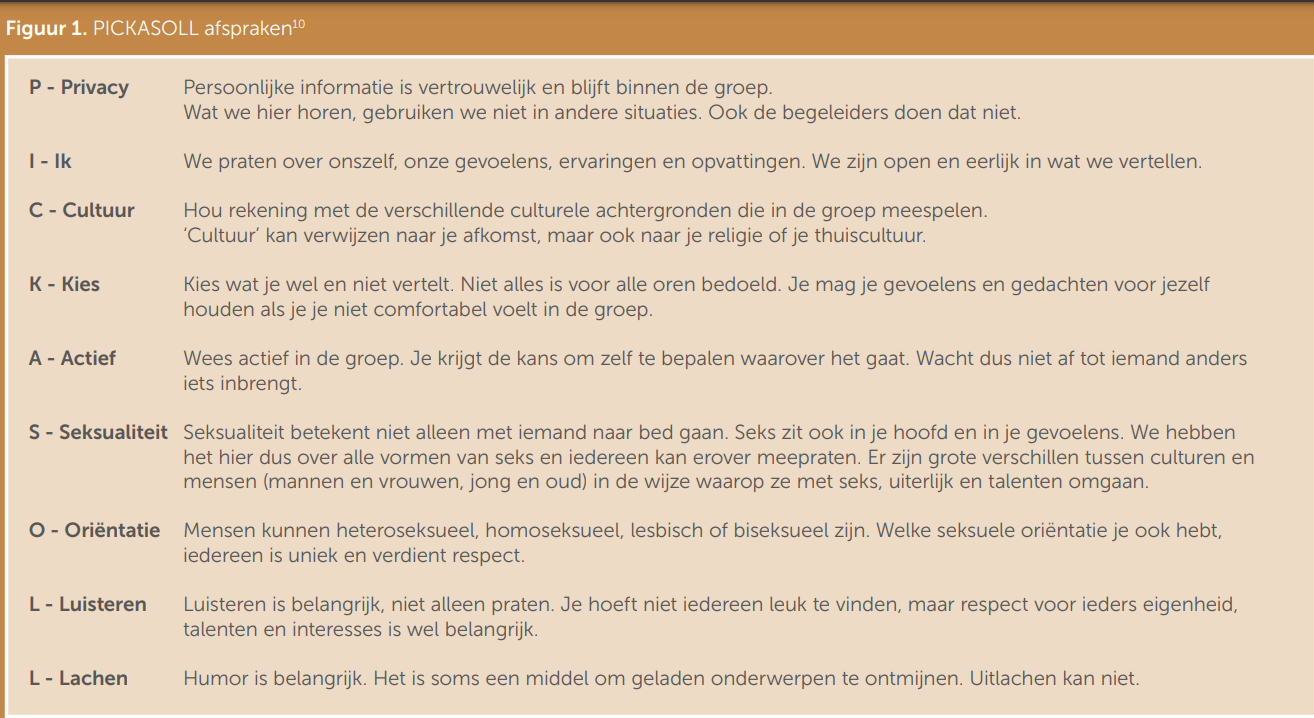 20
https://www.hva.nl/binaries/content/assets/subsites/urban-education/projecten/handreiking_seksualiteit-bespreken-in-de-klas_urban_education_project11-16.pdf?1542640089127
Afspraken?
Andere mogelijke afspraken om veiligheid in de klas te vergroten
Er wordt niet gepest binnen de groep, niet tijdens de les en ook niet daarbuiten.
Je mag alle vragen stellen die je wilt en je hoeft je niet te schamen als je iets niet weet. Er is geen goed of fout en geen enkele vraag is raar.
Persoonlijke vragen die je niet wilt stellen in de groep mag je na afloop van de les stellen aan de docent of anoniem opschrijven en in een vragendoos doen.
 Aan het begin van de les maken we afspraken over het gewenste taalgebruik en hier houden we ons ook aan. Denk hierbij aan afspraken over welke woorden je gebruikt voor geslachtsdelen (bijv. penis, lul, pik, plasser) of over bepaalde kwetsende woorden die niet hardop in de klas gezegd mogen worden.
21
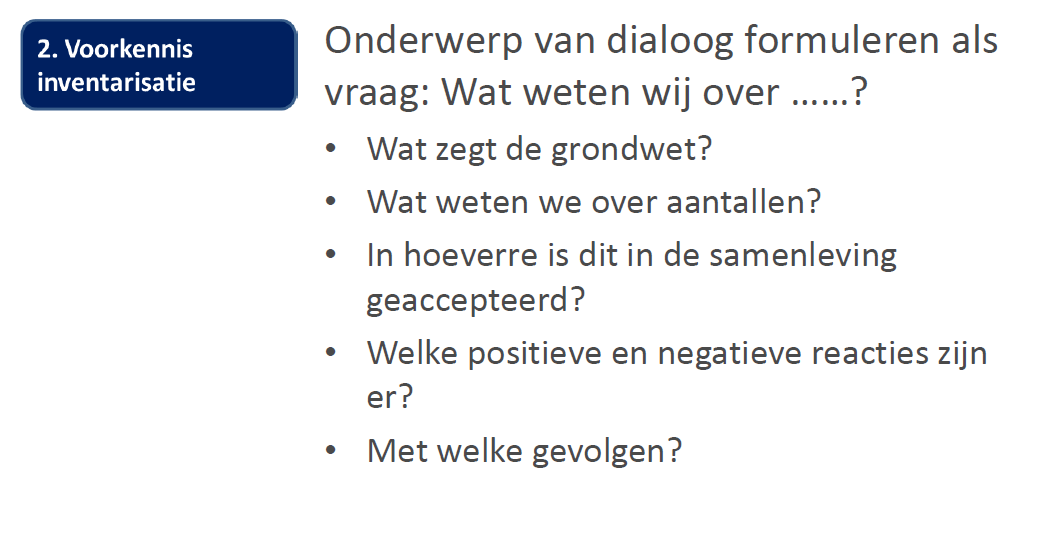 22
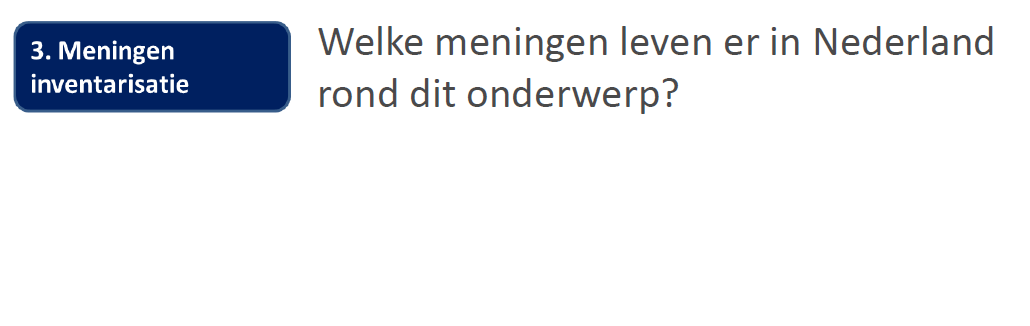 23
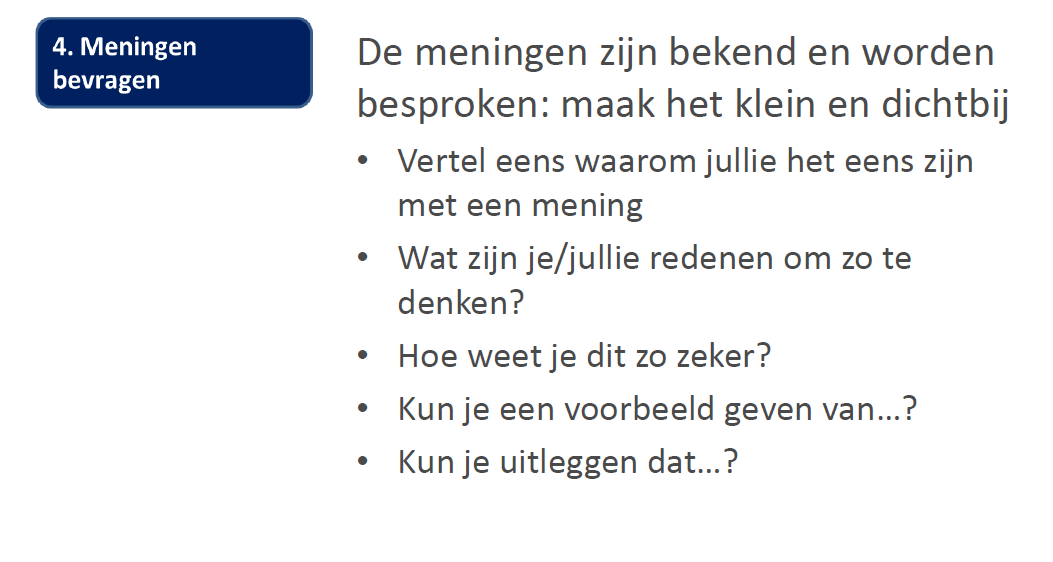 24
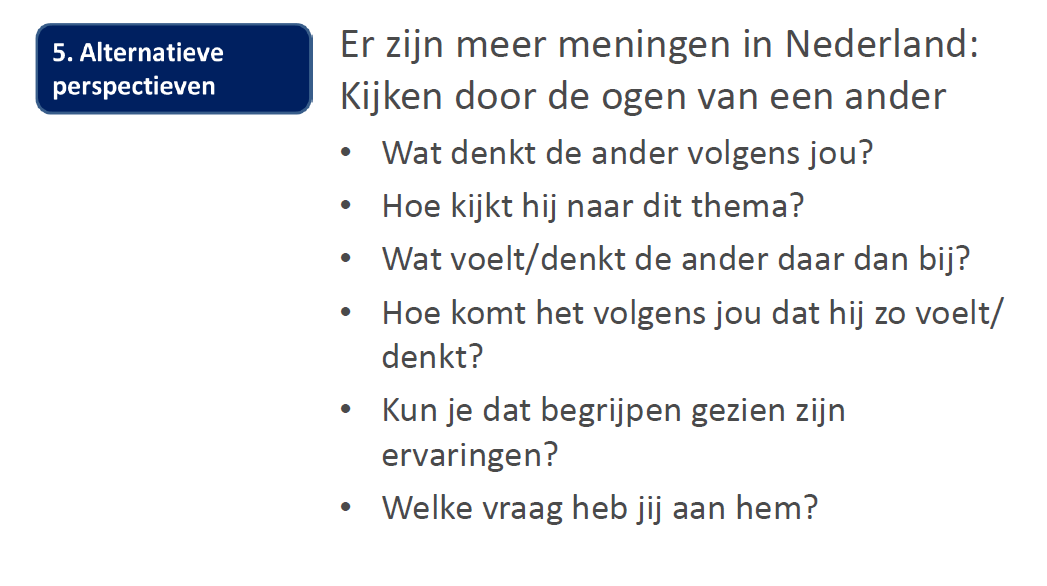 25
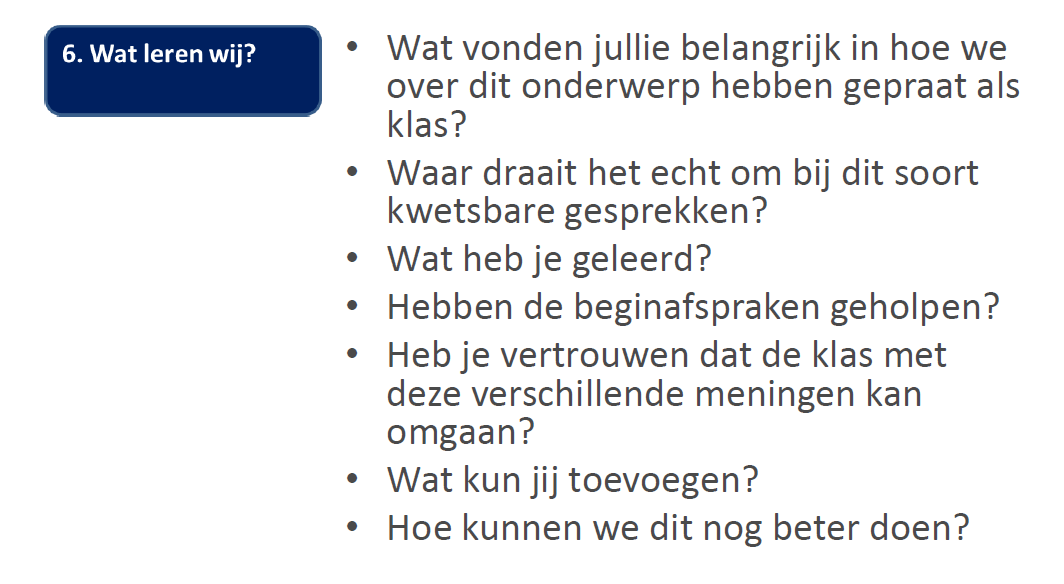 26
Je houding als docent
Hoe zou je zelf seksuele voorlichting willen geven?
Wat is je doel?
Welke positie neemt de docent in tijdens het gesprek over seksualiteit?
Mag de docent een mening uitdragen?
Sfeer in de klas?
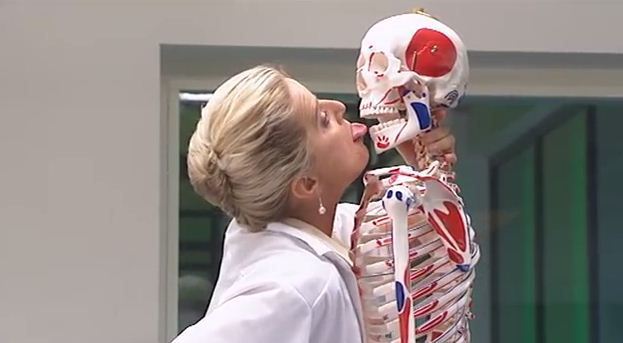 27
Werkvormen?
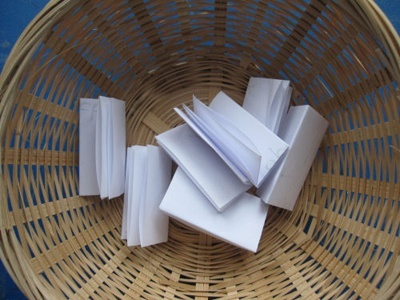 28
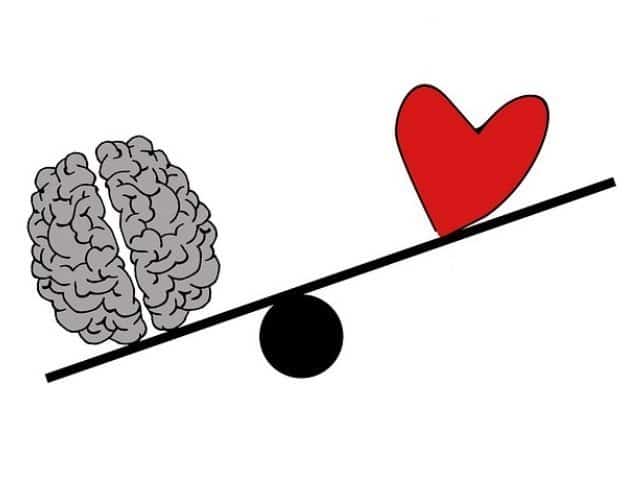 Wat kan je doen?
Opstartspellen 
Woordenspel

Tijdens de les
Jongens en meisjes samen of juist apart
Eerste ronde de jongens, andere ronde alle mensen
	die nog niet zijn geweest. 
Gastlessen: docent aanwezig of afwezig
In gesprek 
Voorlichtingspakket door leerlingen

Activiteiten
12 werkvormen
30
Gesprek op gang brengen? Dozen
Pluisje
Lekker voelen
Lieve Lita, doos van Pandora, black box
Kletsbox?
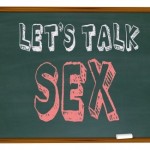 [Speaker Notes: Welke inhoud koppel je aan de seksdozen?]
Knutselen
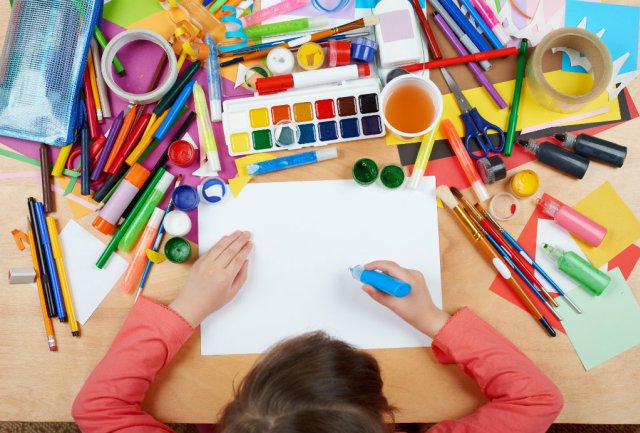 [Speaker Notes: Condoom omdoen, wie doet dat wel of niet en bij wie? Hoe doe je dat? En in het donker? Is die piepschuime penis wel realistisch?]
Stellingen?
Wat is de gemiddelde leeftijd in 2017 /2018 dat jongeren voor het eerst geslachtsgemeenschap hadden?

Jongeren beginnen ongeveer anderhalf jaar later aan seks dan vijf jaar geleden. Deze ontwikkeling geldt voor alle type seksuele handelingen. Zo heeft in 2017 de helft van de jongeren geslachtsgemeenschap gehad op de gemiddelde leeftijd van 18,6 jaar. Vijf jaar eerder, in 2012, was dat 17,1 jaar.
https://www.nji.nl/cijfers/seksueel-gedrag
33
Stellingen?
Wat is de gemiddelde leeftijd in 2017/2018 dat jongeren voor het eerst tongzoenen?

De helft van de jongeren tongzoenden voor het eerst op de gemiddelde leeftijd van 15,8 jaar in 2017. In 2012 was dat 14,4 jaar. Tussen 2005 en 2012 was de leeftijd waarop jongeren aan seks begonnen vrijwel gelijk.
34
Dit jaar weer nieuw onderzoek
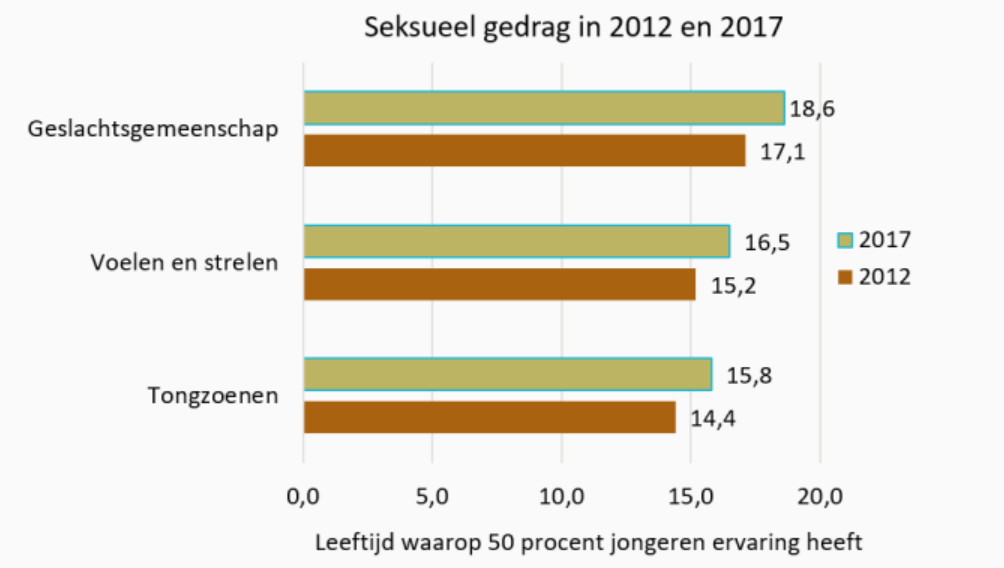 35
Stellingen?
Welk percentage van jongeren is ooit gedwongen tot seksuele handelingen in 2017?
Meisjes / Jongens? 

14 % van de meisjes en 3 % van de jongens is ooit gedwongen tot seksuele handelingen of heeft seks gehad tegen zijn of haar wil.
36
Stellingen?
Hoeveel mensen definiëren zich niet gelijk met het geslacht waarin ze geboren zijn?

Uit SCP onderzoek blijkt dat ongeveer 3,9% van de Nederlandse bevolking zich niet eenduidig identificeert met het geslacht dat is geregistreerd bij de geboorte.
Van de leerlingen in het voortgezet onderwijs voelt ongeveer 0,7% zich anders dan het toegewezen geslacht. (Kuyper, 2017)
37
Stellingen?
Hoeveel procent van de jongens accept homoseksualiteit in de samenleving in 2017?

Onder jongeren ligt de acceptatie van homoseksualiteit lager dan onder volwassenen. Maar ook onder jongeren is het percentage dat uitingen van homoseksualiteit afkeurt, sterk gedaald. In 2012 keurde de helft van de jongens en een kwart van de meisjes het af als twee jongens elkaar zoenen op straat. In 2017 was dat percentage vrijwel gehalveerd naar 27% van de jongens en 13% van de meisjes. (De Graaf et al., 2017)
38
[Speaker Notes: https://www.movisie.nl/sites/movisie.nl/files/2021-03/Handreiking-LHBTI-Feiten-Cijfers-2021.pdf]
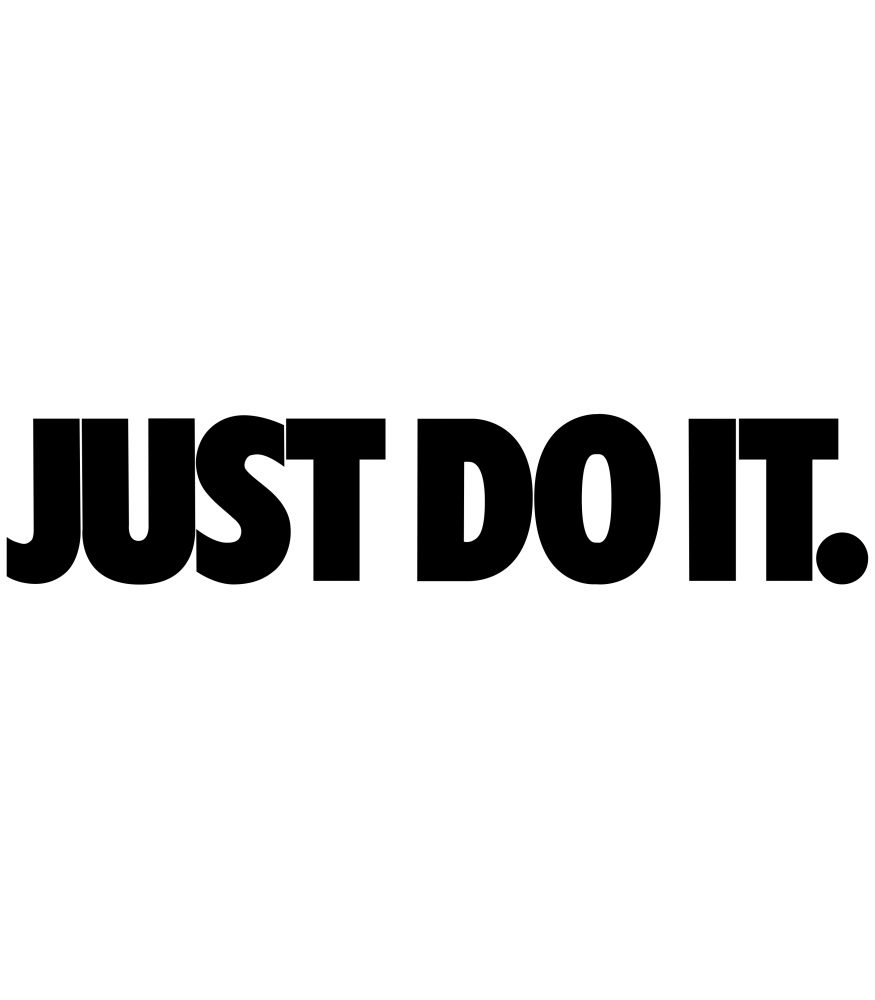 Vragen die je kan krijgen
Binnen cirkel buiten cirkel
40
NEE! Of Ja?
Oefening die je met leerlingen kan doen.
Ga in een dubbele kring staan, f2f met een afstand van ca 3m
Jongen tegen over meisje
Ronde 1 verbaal
Ronde 2 fysiek stilte! 
Ronde 3 mimiek stilte!
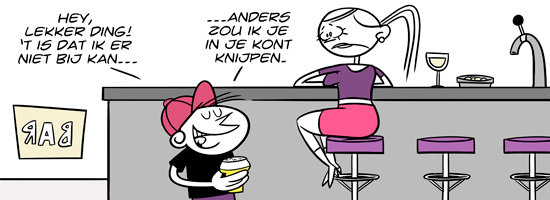 41